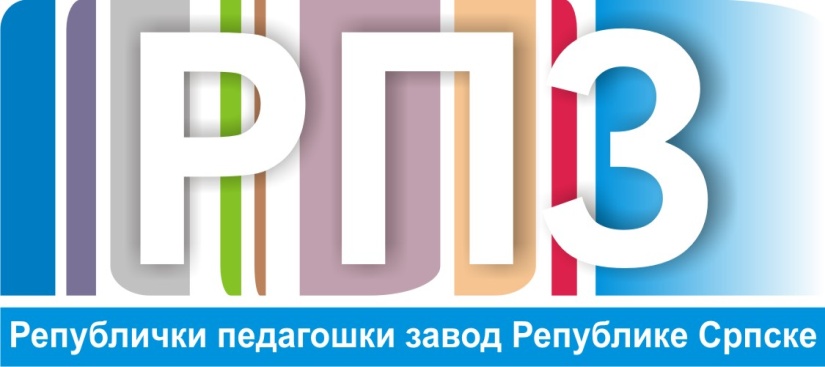 9. разред - Историја
ПОСЛИЈЕРАТНИ СВИЈЕТ И ЊЕГОВЕ СУПРОТНОСТИ . ДЕКОЛОНИЗАЦИЈА.ХЛАДНИ РАТ
Уџбеник стр.142-148
Поновити наставни садржај.
*  Техника Венов дијаграм: 
   - ОУН и Друштво народа
   - НАТО пакт и Варшавски уговор
   - Корејски рат и Вијетнамски рат
   - Берлинска криза и Кубанска криза
ПОСЛИЈЕРАТНИ СВИЈЕТ И ЊЕГОВЕ СУПРОТНОСТИ ДЕКОЛОНИЗАЦИЈА ХЛАДНИ РАТ
Задаци: Венов дијаграм
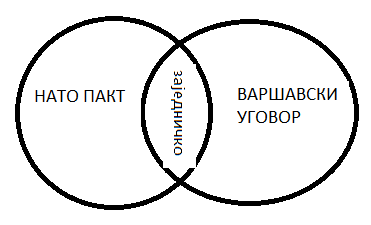 ПОСЛИЈЕРАТНИ СВИЈЕТ И ЊЕГОВЕ СУПРОТНОСТИ . ДЕКОЛОНИЗАЦИЈА.ХЛАДНИ РАТ
Задаци: Чинквина _____________(именица)____________   ___________(придјев) ________________      ___________   ____________(глаголска именица или глагол)__________    __________    ___________    ____________(реченица или израз)___________________(апстрактна именица)
ПОСЛИЈЕРАТНИ СВИЈЕТ И ЊЕГОВЕ СУПРОТНОСТИ . ДЕКОЛОНИЗАЦИЈА.ХЛАДНИ РАТ
Задаци: ЧИНКВИНАКРИЗА(именица)БЕРЛИНСКА    ХЛАДНА(придјев) РУШИТИ   ПОДРЖАВАТИ   ПОДИЈЕЛИТИ(глаголска именица или глагол)
ОКОНЧАНА  ЈЕ  ДЕБЛОКАДОМ  ГРАДА 
      (реченица или израз) ЗАЈЕДНИЦА
      (апстрактна именица)